عملکرد مدیریت آمار و فناوری اطلاعاتخرداد 1403
مدیریت و برنامه ریزی های لازم نحوه دسترسی از راه دور مراکز جهت آیین افتتاح همزمان 20پروژه سلامت محور دانشگاه با حضور وزیر محترم بهداشت
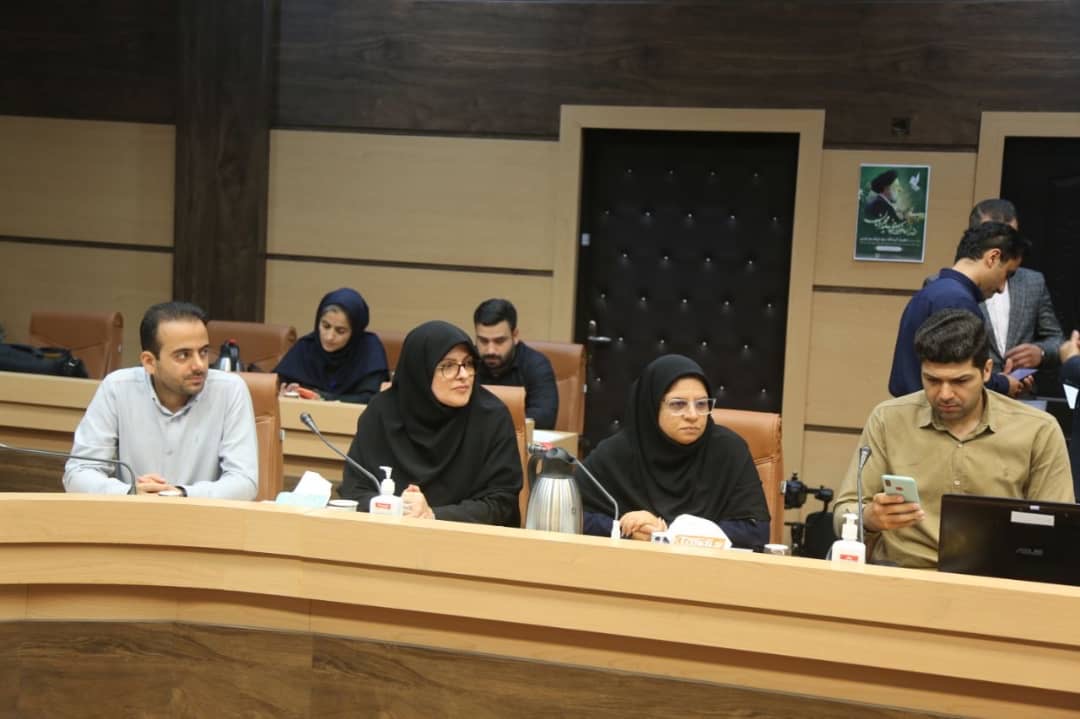 ضرورت یکپارچه سازی اطلاعات سامانه های معاونت آموزشی
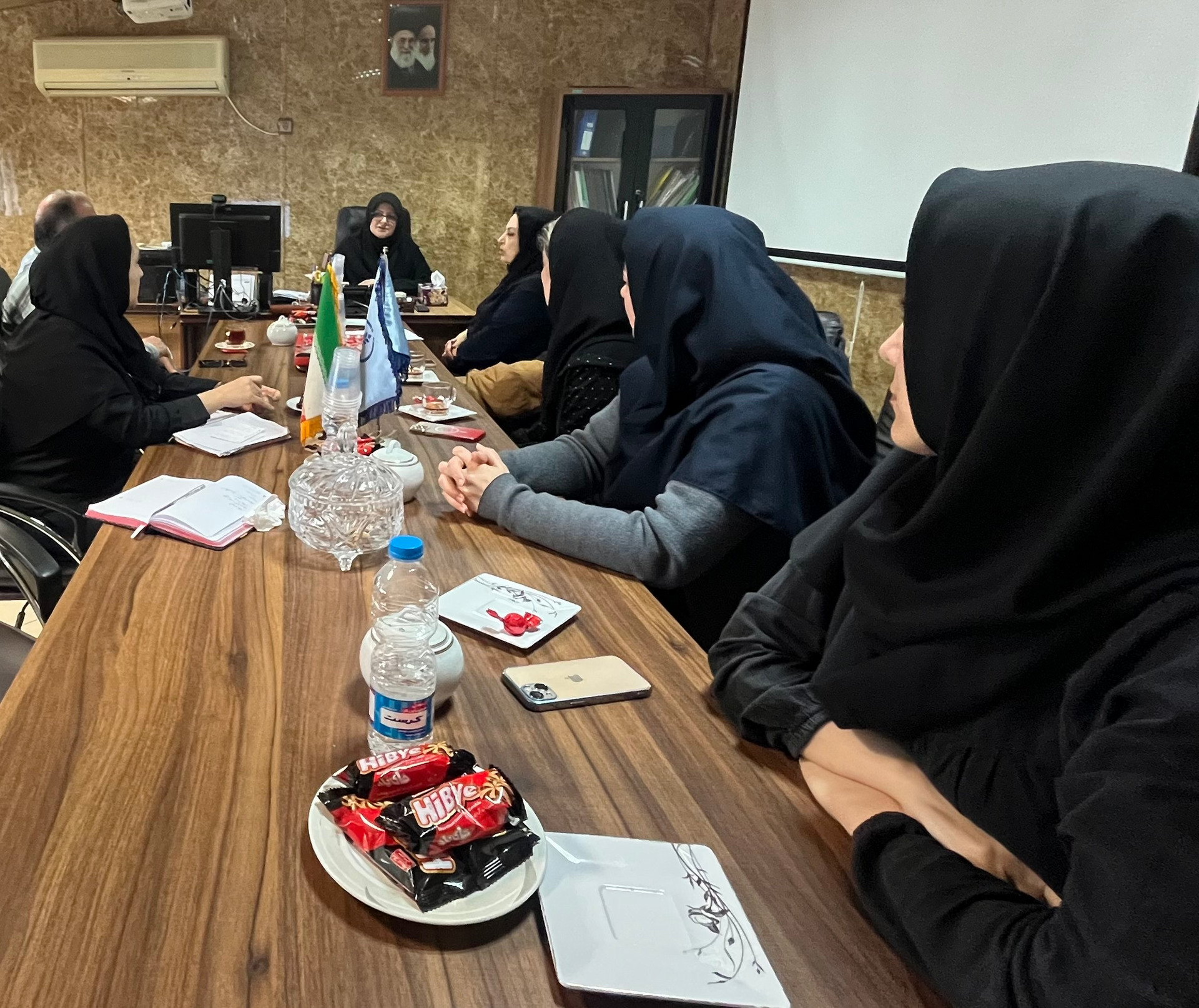 بازدید مدیرآمار و فناوری اطلاعات  از کلینیک تخصصی و فوق تخصصی بعثت به منظور اجرای فرایند نسخه نویسی الکترونیک در بستر HIS
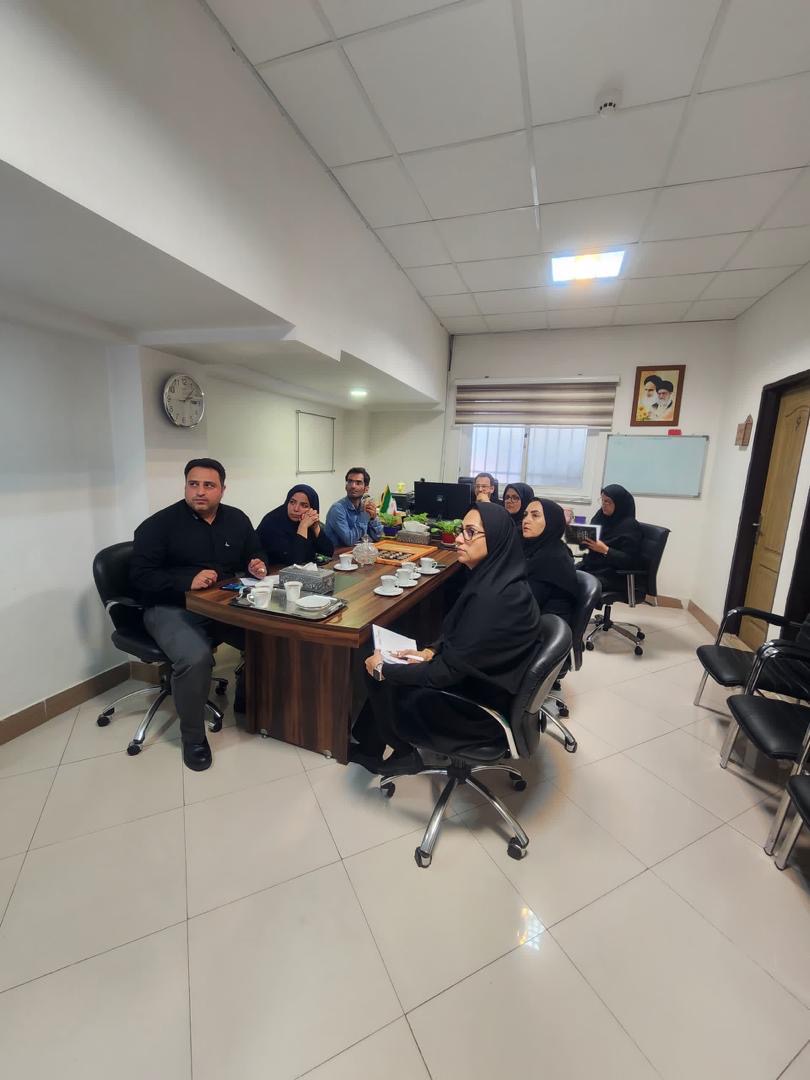 • راه اندازی و ارتقاء زیرساخت شبکه ای بیمارستان غدیر سیاهکل به فیبر نوری و انجام تنظیمات تانلینگ• ارتقاء سرورفیزیکی و راه اندازی سرور مجازی بیمارستان غدیر سیاهکل و بررسی استانداردهای اتاق سرور
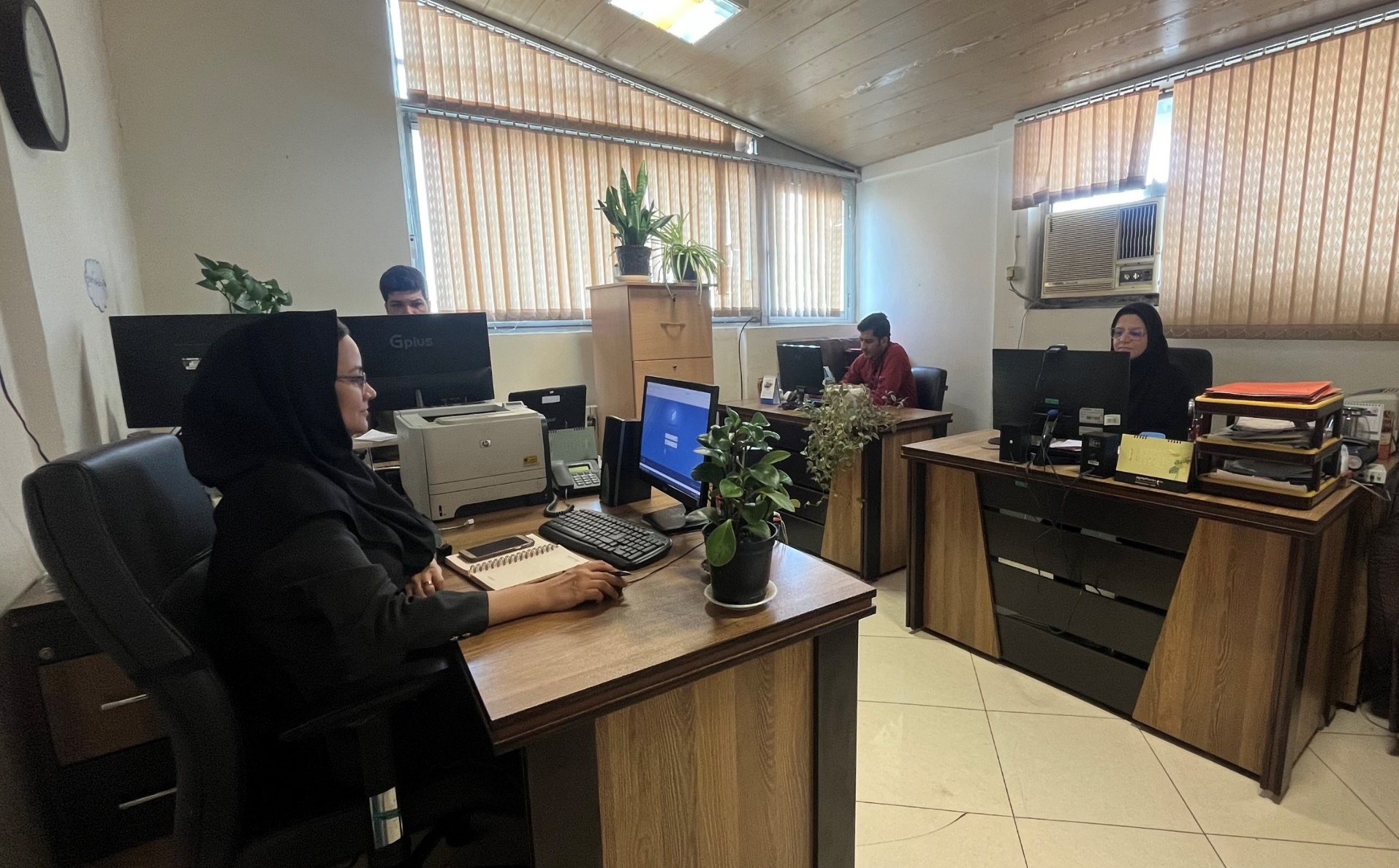 دیدار مدیرآمار و فناوری اطلاعات با کارشناسان فناوری اطلاعات مراکز آموزشی درمانی، بیمارستانها و کلینیک های فوق تخصصی مرکز استان
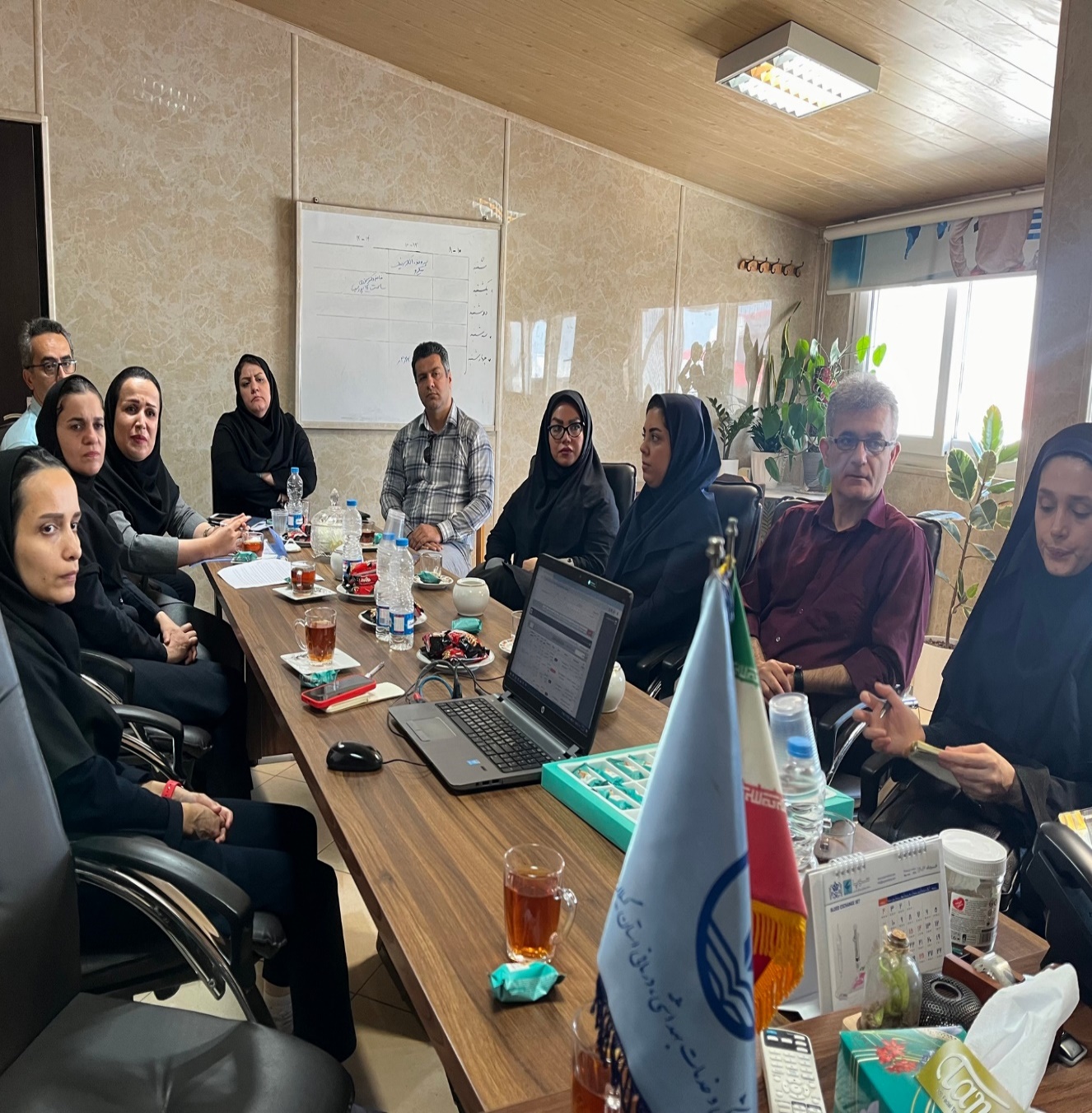 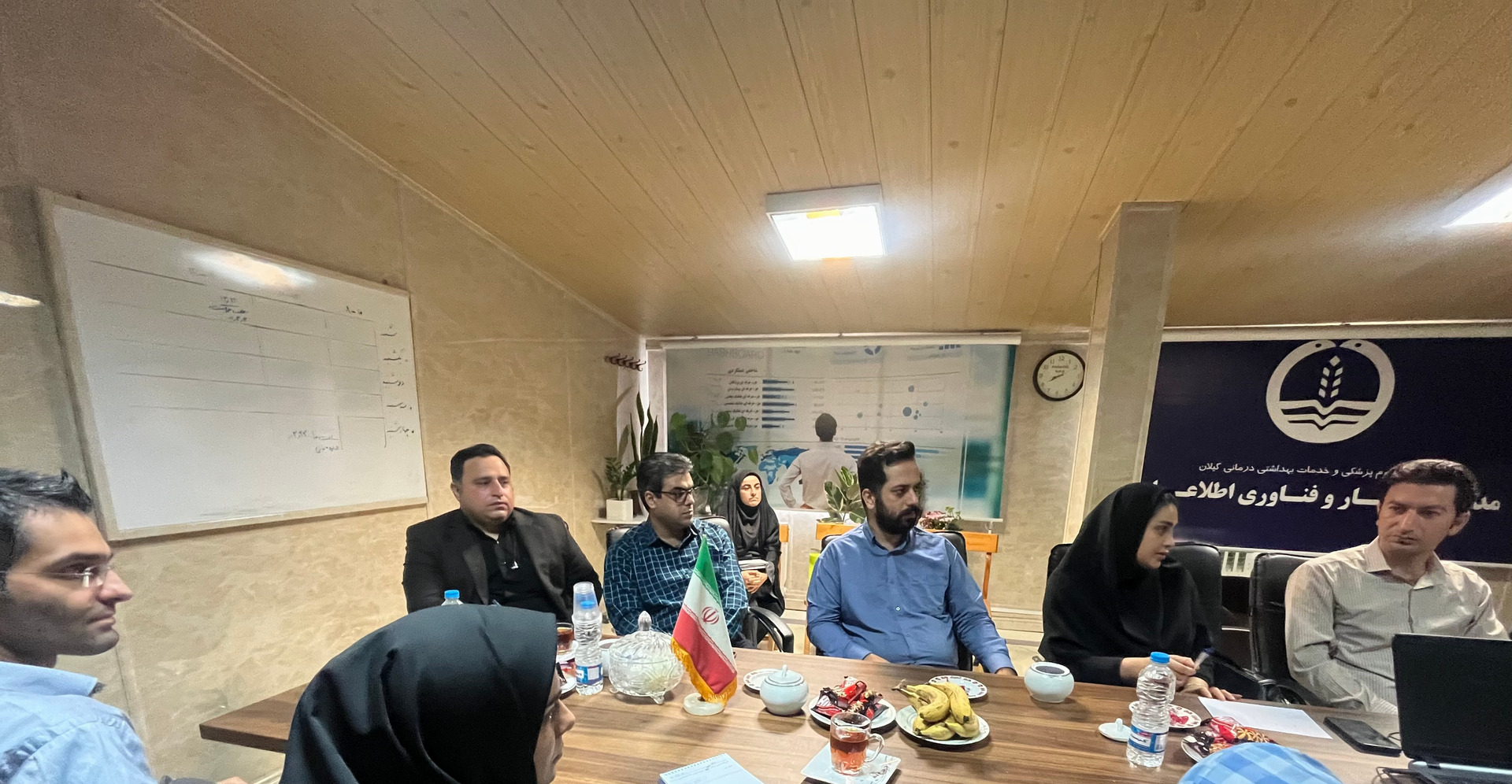 برگزاری کارگاه آموزشی با موضوع آشنایی با فرایند نسخه نویسی در بستر HIS
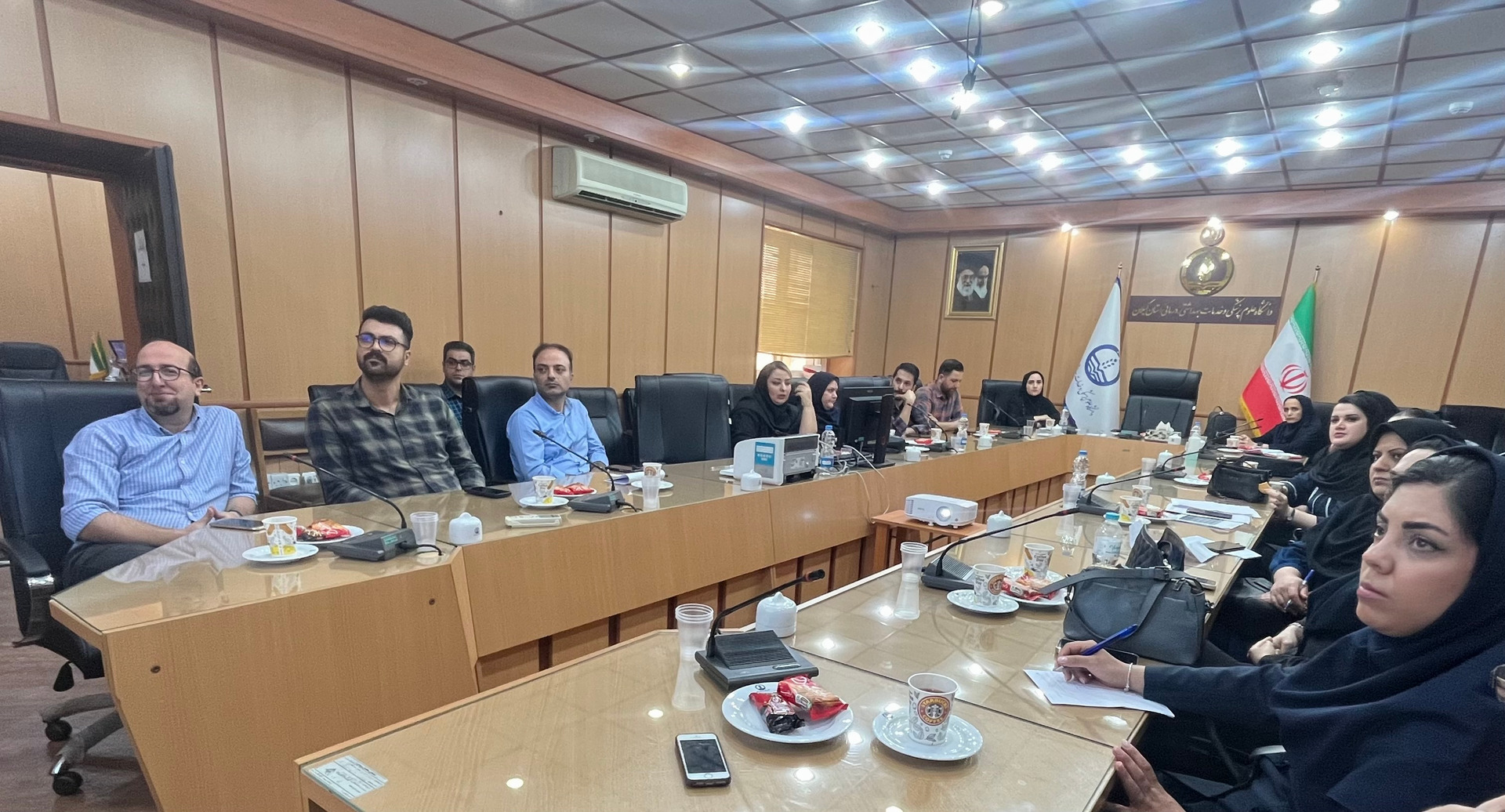 • راه اندازی نسخه نویسی  در مرکز آموزشی درمانی 17 شهریور بر بستر HIS•  صدور مکاتبه تمدید گواهینامه های مطابقت با استانداردهای پرونده الکترونیک سلامت سامانه های HIS
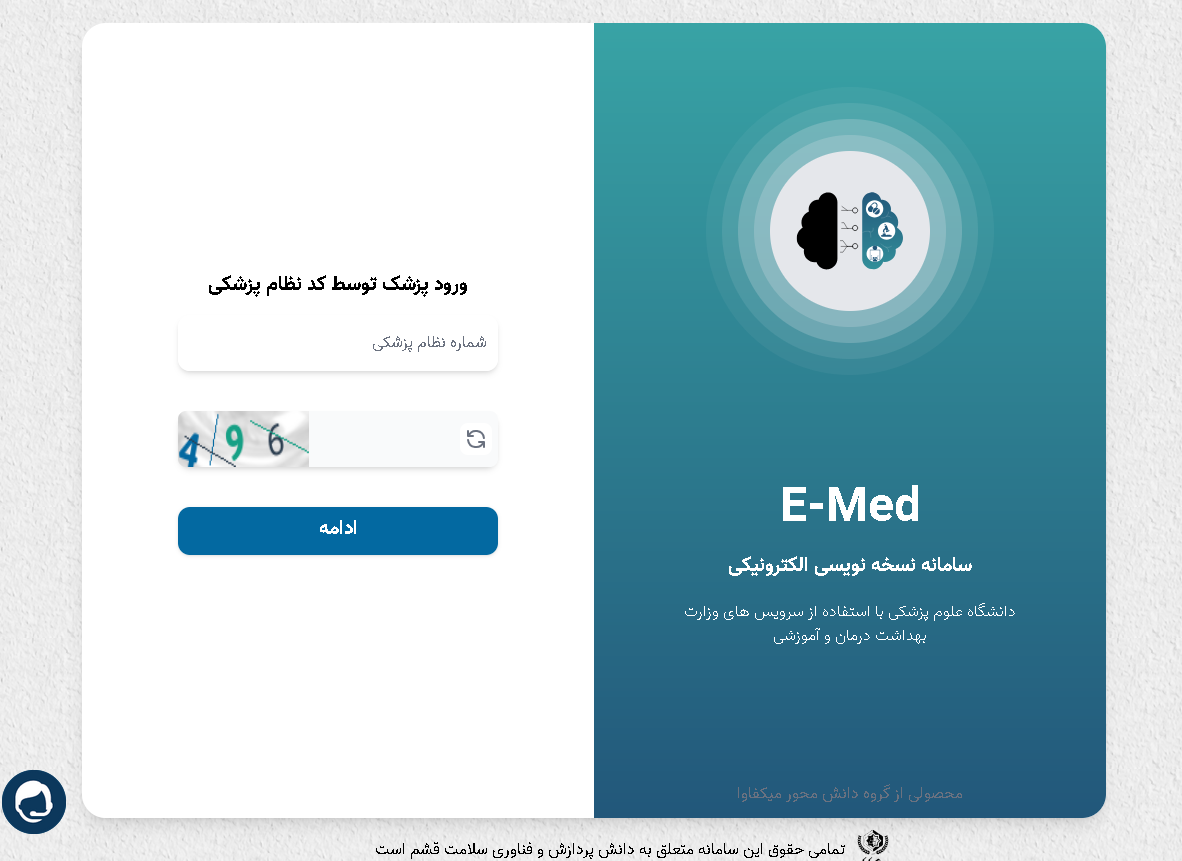 •  تبادل موفق پرونده های کاشت حلزون بیمه سلامت •  ابلاغ بازنگری سند فنی کارانه پزشکان و درآمد بیمارستان با محوریت اعمال جراحی پیوند  •  ابلاغ بازنگری سند سرویس های برخط و مدیریت تخت
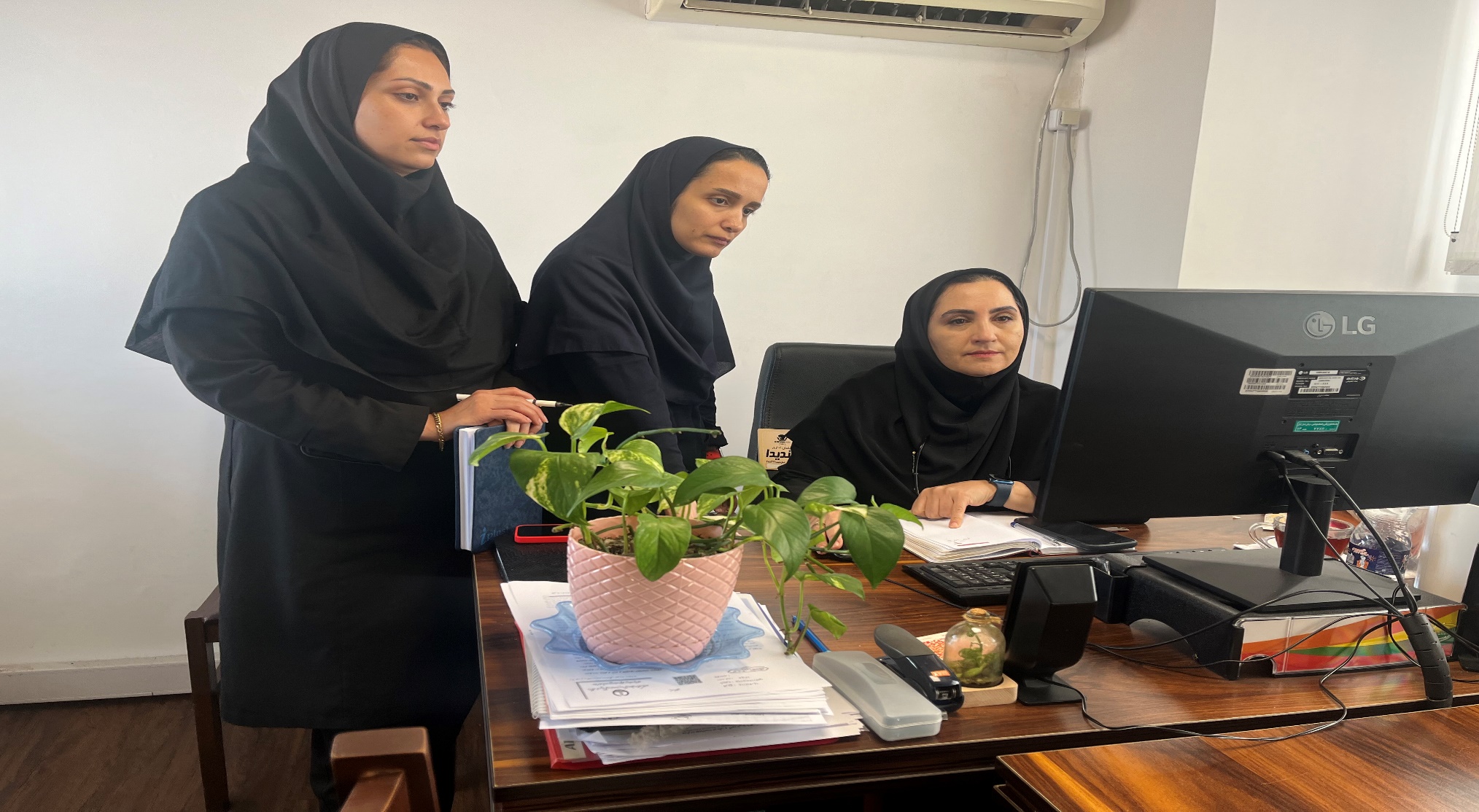 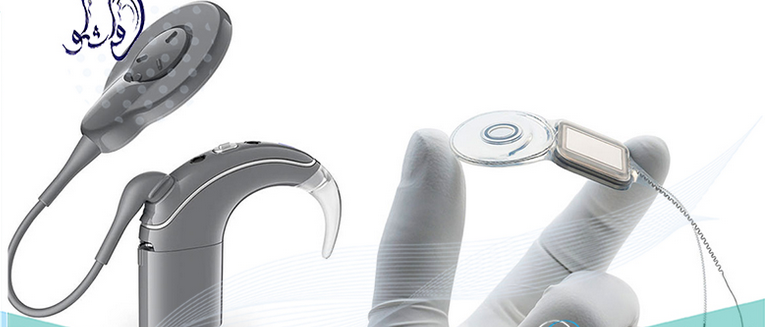 •  پیگیری راه اندازی  ماژول  smart watch درمراکز برخوردار از پکس •  اختصاص پنل پیامکی مجزا جهت اطلاع رسانی در سامانه های نوبت دهی و پکس •  ایجاد دسترسی های لازم برای پزشکان جهت ریپورت نویسی و رویت تصاویر بالینی  بیماران
پیاده سازی پروژه پرونده الکترونیک سلامت در بخشهای اورولوژی و نورولوژی مراکزآموزشی درمانی رازی و پورسینا
اعمال تنظیمات امنیتی سامانه LMS جهت بهره برداری دانشجویان و اعضاء هیأت علمی دانشگاه از طریق خارج از شبکه داخلی
• تحقق برنامه ریزی های مدیریت آمار و فناوری اطلاعات  با پیگیری مؤثر اهداف مشخص شده •   کنترل مکاتبات حوزه فناوری اطلاعات
افزایش منابع سخت افزاری سرورهای سامانه آزمایشگاه های مراکز بهداشتی درمانی استان جهت رفع کندی سامانه مذکور
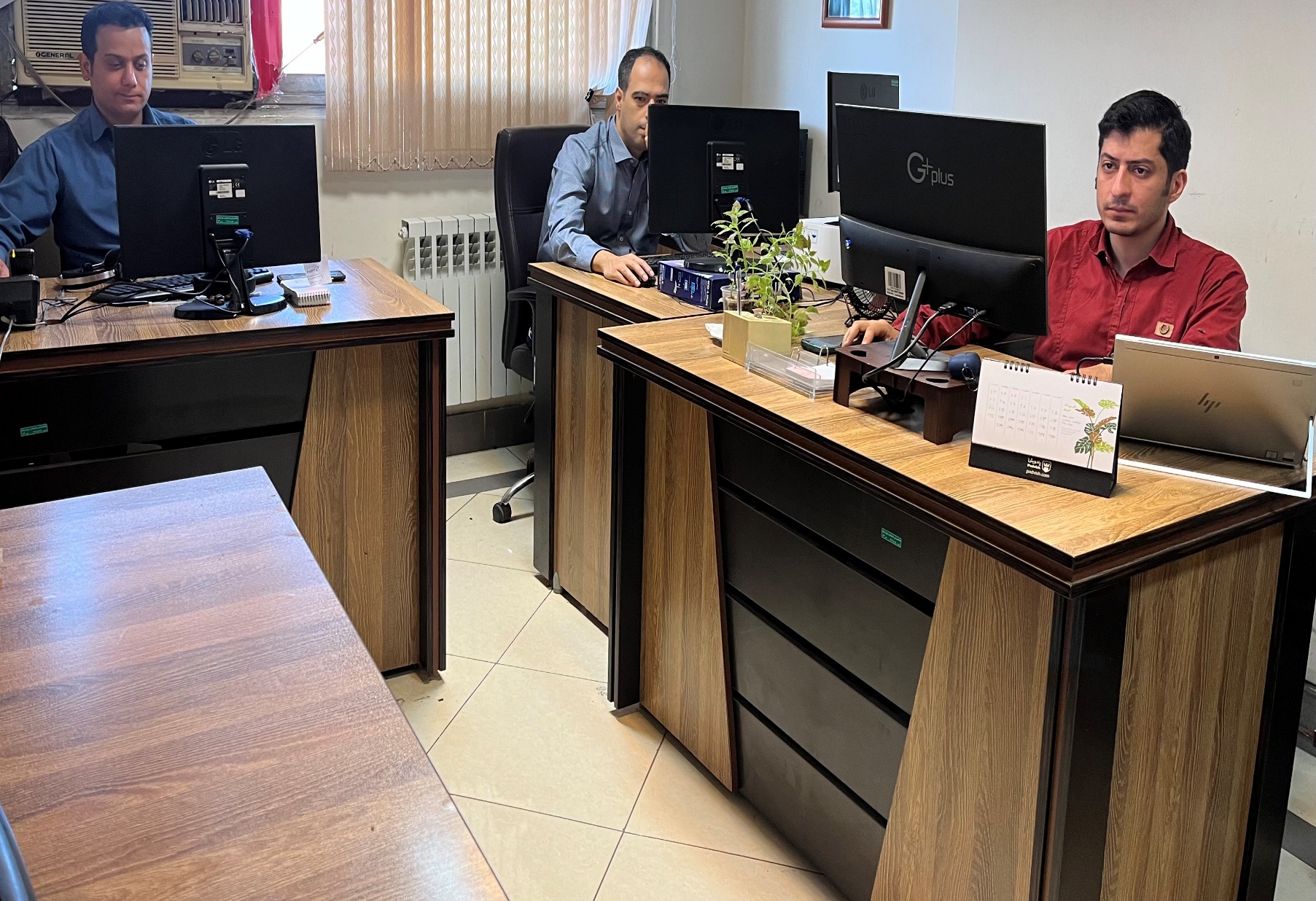 بازدید از بیمارستان 400 تختخوابی سایت لاکان با حضور معاون محترم  وزیر راه و شهرسازی و ریاست محترم دانشگاه به منظور ارتقاء زیرساخت شبکه و بکبن اصلی ارتباطی آن به فیبر
بررسی دوره ای اتاق UPS  دیتا سنتر دانشگاه و تعویض باطری های معیوب
نصب آنتن و راه اندازی اینترنت پشتیبان جهت پایداری سامانه های دانشگاه درصورت قطعی اینترنت اصلی
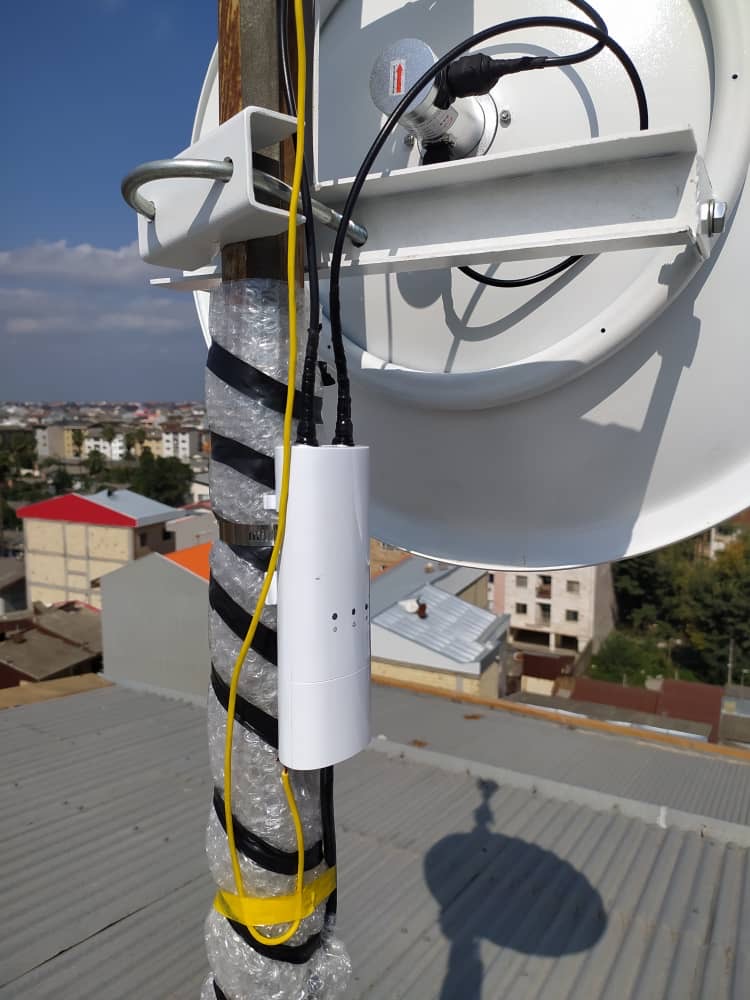 پیگیری تمدید قرارداد سرویس B-RAS (شبکه خصوصی مخابراتی دانشگاه) جهت مراکز بهداشتی و درمانی در سراسر استان
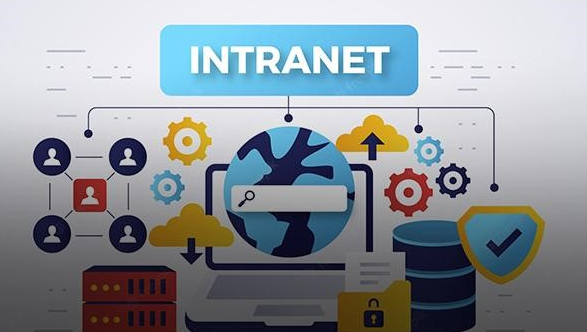 برگزاری کارگاه آموزشی نحوه اجرای نرم افزار افتا جهت شناسایی فایل های مخرب و باجگیر ویژه کارشناسان فناوری اطلاعات مراکز درمانی و بیمارستان های استان
نظارت بر پیاده سازی و اعمال دستورالعمل های حوزه نرم افزار توسط شرکت های توسعه دهنده HIS
•   راه اندازی بستر ارتباطی وایرلس مرکز بهداشت رشتیان  •  بررسی زیرساخت شبکه ای آن جهت راه اندازی و افتتاح مرکز
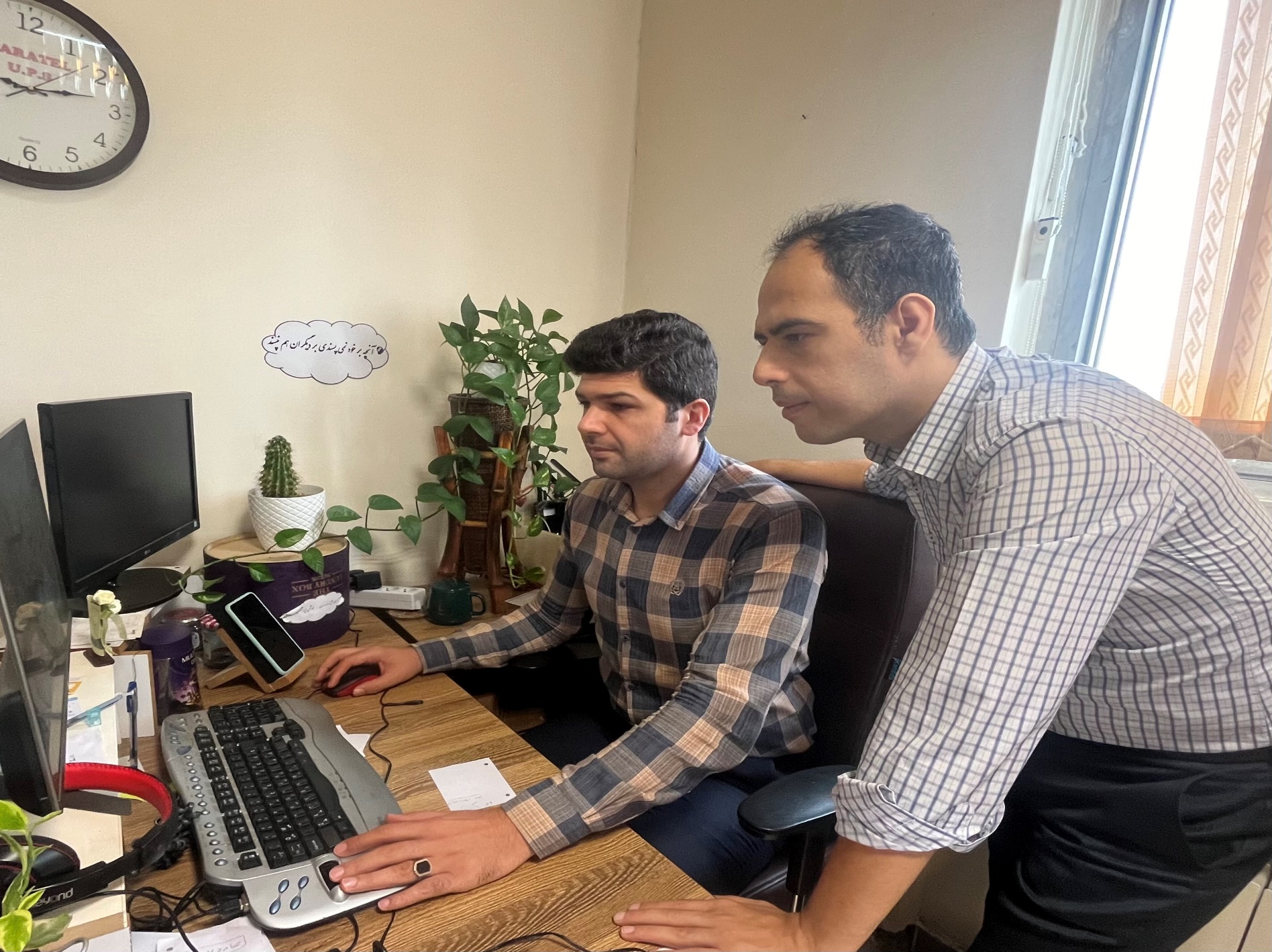 شناسایی فایل های مخرب و باجگیر برروی کلیه سرورهای دیتاسنتر با اجرای نرم افزار افتا
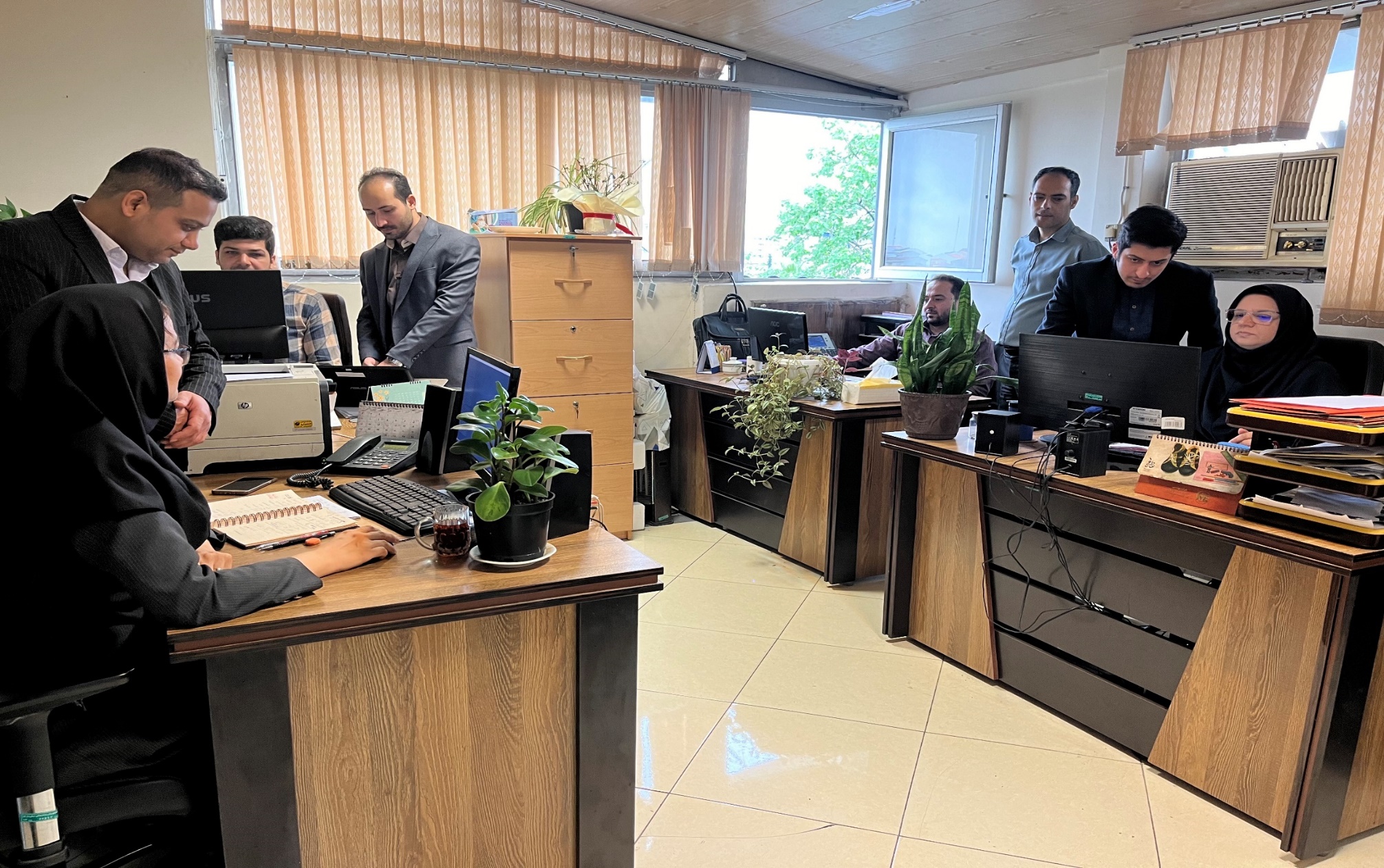 برنامه ریزی، مذاکره و تبادل اطلاعات مستمر با واحدهای تابعه دانشگاه جهت بازنگری و بروزآوری و اعمال اصلاحات مورد نظر و ارسال تأییده کتبی داده های 1402
تکمیل اطلاعات درخواستی سازمان مدیریت و برنامه ریزی جهت انتشار در سالنامه آماری استان گیلان در سال
•آماده باش و تهیه شاخص های استراتژیک استان برای سفر وزیر محترم بهداشت • بروز رسانی روزانه شاخص های درداشبورد 800job در sql• بروز رسانی شاخص مخدر
• بروز رسانی سامانه مدیریت اطلاعات پرونده های عمرانی • طراحی داشبورد سامانه عملکرد آموزشی